TEEN CHALLENGE 
Valores Fundamentales
Introducción
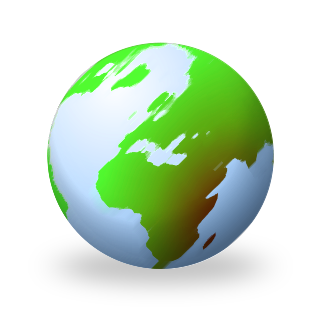 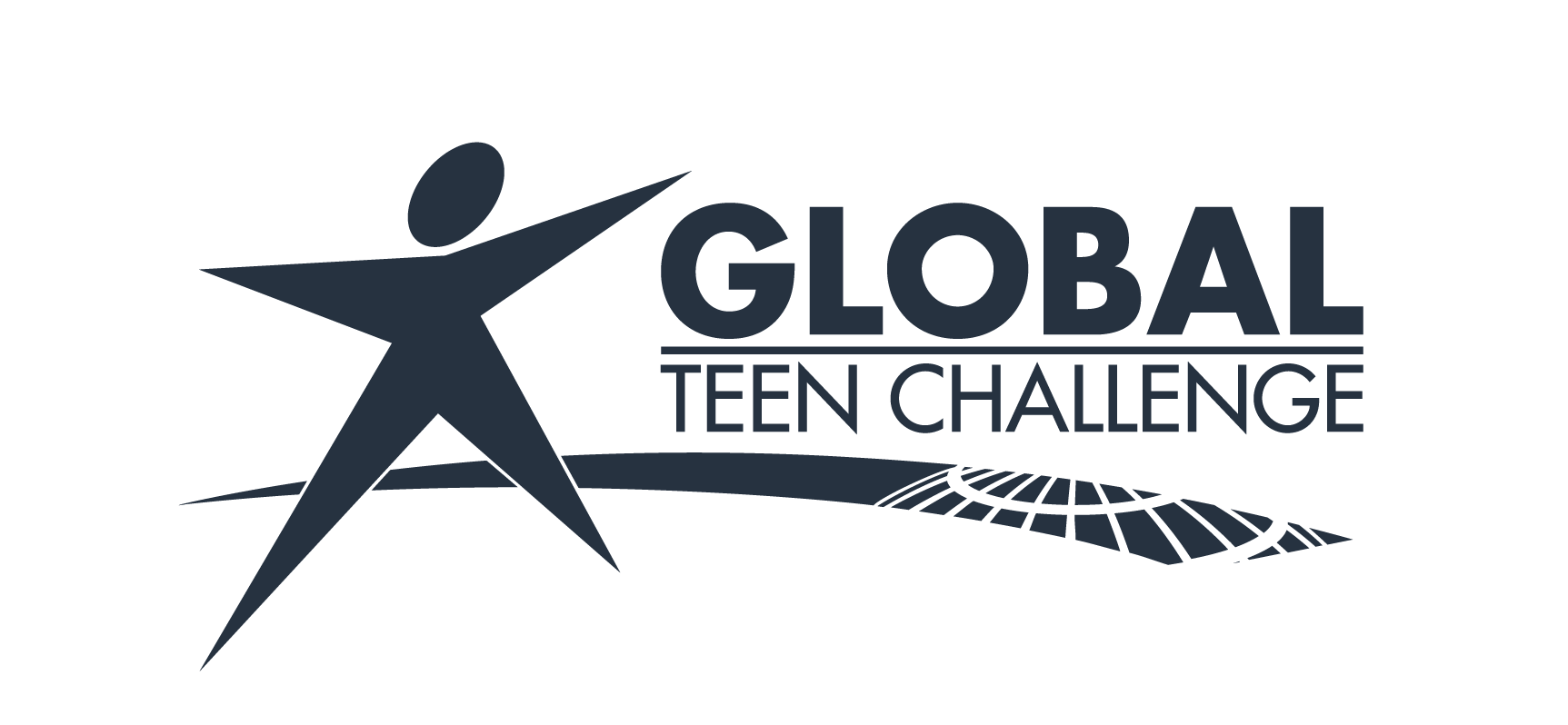 T101.05                                                     iteenchallenge.org
1
11-2009
¿Qué valora las personas?
Algo que piensan que tenga valor
Como el oro
 	
diamantes
 	
y antiguedades
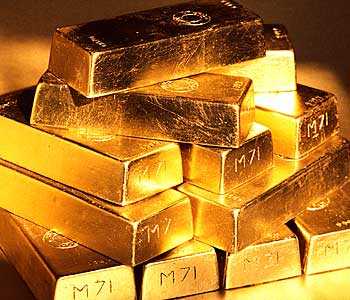 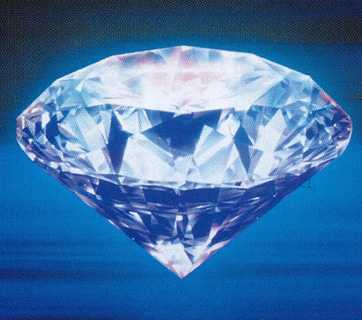 2
T101.05                                                     iteenchallenge.org
11-2009
¿Qué valora las personas?
c.  Cosas que contribuyen a sus actividades y metas
		Por ejemplo uno que corre, un nadador, y un				soldado valoran diferentes tipos  					de zapatos.
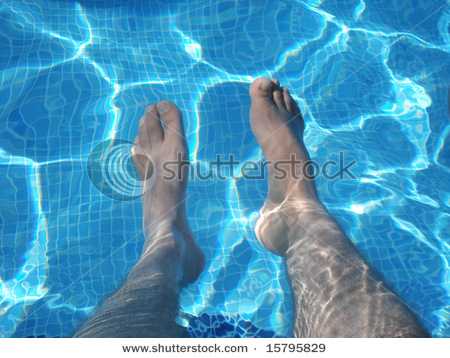 3
T101.05                                                     iteenchallenge.org
11-2009
1. ¿Qué es un valor fundamental?
Una prioridad – algo que es importante para una persona 
Una influencia clave–algo que da dirección a las decisiones y acciones diarias
Un asunto del corazón – algo que es una convicción personal, y tiene fuertes sentimientos sobre ello
Una decisión – algo que la persona escoge como algo importante
4
T101.05                                                     iteenchallenge.org
11-2009
¿Qué es un valor fundamental?
Un recurso  para la unidad – algo que da al grupo de personas, dirección y propósito 
Un legado – algo que queremos pasar a futuras generaciones 
Para el cristiano, un valor fundamental es algo que Dios valora.
5
T101.05                                                  iteenchallenge.org
11-2009
¿Qué provee un valor fundamental?
Proveen un enfoque.                                     Hebreos 12.2  “Fijemos los ojos en Jesús”
Proveen límites.  Hebreos 12:1 “la carrera que tenemos por delante.”
Proveen una manera de deshacernos de  distracciones.  Hebreos 12:1                                              “Despojémonos de todo peso” 
Proveen una meta y una recompensa.      Filipenses 3:14                                                   “Prosigo a la meta, al premio”
6
T101.05                                                     iteenchallenge.org
11-2009
Teen Challenge

Introducción de

Los Valores 

Fundamentales

En este libro por

Jerry Nance, PhD

Presidente

Global Teen Challenge
7
T101.05                                                     iteenchallenge.org
11-2009
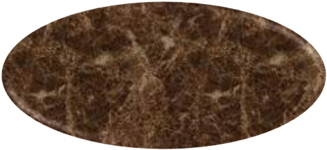 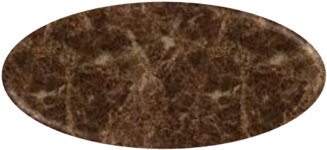 Servicio
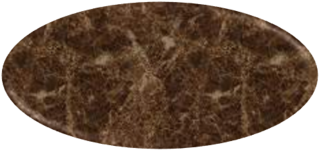 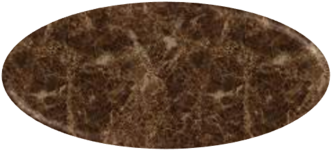 Compasión
Fe
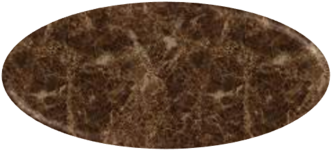 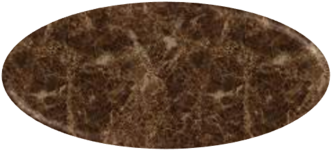 Comunidad
Mayordomía
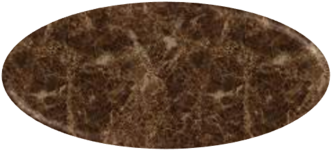 Visión
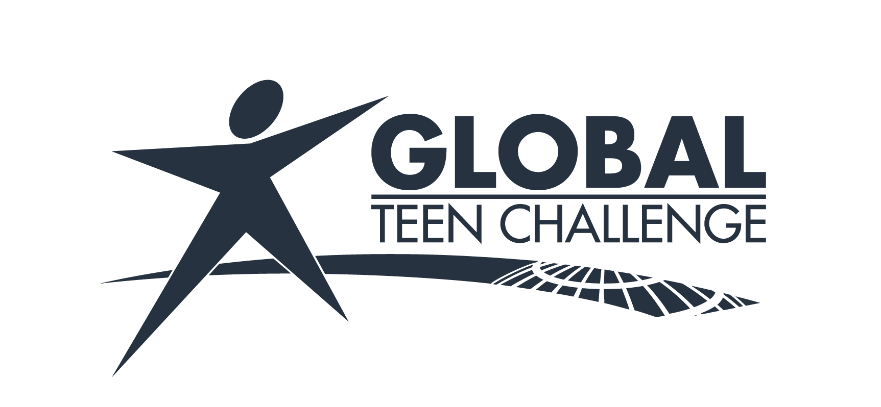 Integridad
Teen
Challenge
Valores 
Fundamentales
8
T101.05                                                     iteenchallenge.org
11-2009
5. ¿Por qué adoptó Teen Challenge estos
      siete Valores Fundamentales?
La misión de Teen challenge es traer personas con problemas que controlan la vida  a una relación con Jesús y discipularles a desarrollar esta relación en cada área de sus vidas.
 Para cumplir esta misión, el personal de Teen Challenge escogió estas siete cualidades.
9
T101.05                                                     iteenchallenge.org
11-2009
5.¿Por qué adoptó Teen Challenge estos
 siete Valores Fundamentales?
Porque somos seguidores de Jesús, queremos _valorar_ lo que él valora.
Porque somos seguidores de Jesús, estos valores están basados sobre la Palabra de Dios.
Porque somos seguidores de Jesús, estos son los valores que sentimos que el desea que abarquemos.
Sentimos que estas cualidades están en el centro del ministerio de Teen Challenge.
10
T101.05                                                     iteenchallenge.org
11-2009
6. ¿Cómo adoptará usted estos valores?
Reconocer que estos son los valores que Dios desea que tenga.
Permite que la Palabra de Dios y el Espíritu de Dios personalice estos valores en su vida.
Escoja hacerlos una gran parte de sus decisiones y acciones diarias.
11
T101.05                                                     iteenchallenge.org
11-2009
Consideremos estas preguntas acerca de los Valores Fundamentales de Teen Challenge
¿Cómo se definen estos valores?
¿Cómo enseña la Biblia estos valores?
¿Cómo desarrolla usted estos valores? 
¿Cómo puede aplicar estos valores en el ambiente de Teen Challenge?
12
T101.05                                                     iteenchallenge.org
11-2009
Consideremos estas preguntas acerca de los Valores Fundamentales de Teen Challenge
¿Cómo consideran estos valores los estudiantes de un trasfondo drogadicto? 
¿Cómo puede ayudar a los estudiantes de Teen Challenge desarrollar estos valores?
¿Qué ha sido su experiencia en aplicar estos valores?  
¿Cuáles preguntas tiene sobre estos valores?
¿Dónde puede usted comenzar a desarrollar estos valores en su vida?
13
T101.05                                                     iteenchallenge.org
11-2009
Escribe A:
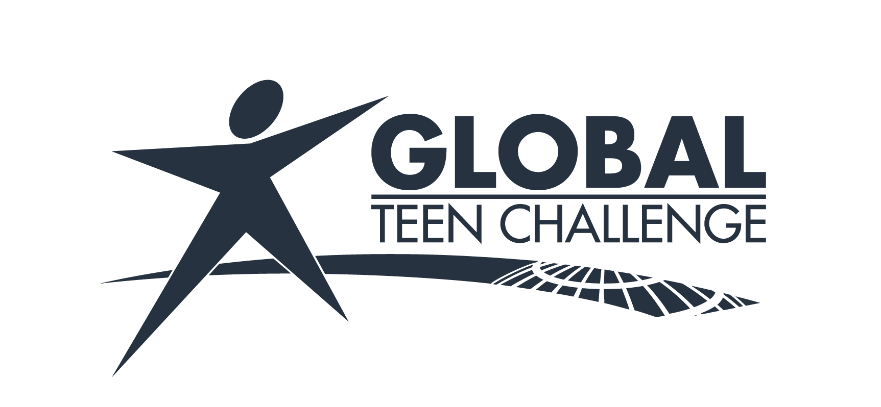 Global Teen Challenge
	www.globaltc.org

Materiales de entrenameinto para este curso están disponibles en la siguiente dirección electrónica:
	
www.iTeenChallenge.org
14
T101.05                                                     iteenchallenge.org
11-2009